Ratio: One Part Given
Intelligent Practice
Silent 
Teacher
Narration
Your Turn
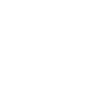 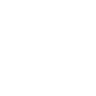 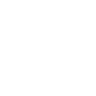 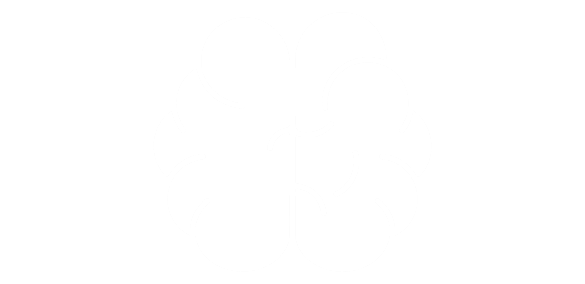 Claire and John share some money in the ratio 3:2. Claire receives £18 – how much does John receive?
Claire and John share some money in the ratio 6:4. Claire receives £18 – how much does John receive?
Example
For more videos visit mrbartonmaths.com/videos
Worked Example
Your Turn
Anju and Kieran share some money in the ratio 5:2. Anju receives £30 – how much does Kieran receive?
Anju and Kieran share some money in the ratio 5:3. Anju receives £30 – how much does Kieran receive?
@fortyninecubed
Claire and John share some money in the ratio 3:2. Claire receives £18 – how much does John receive?

Claire and John share some money in the ratio 6:4. Claire receives £18 – how much does John receive?

Claire and John share some money in the ratio 3:2. Claire receives £36 – how much does John receive?

Sandy and Mark share some sweets in the ratio 1:4. Mark receives 48 sweets. How many does Sandy receive?
@fortyninecubed
Sandy and Mark share some sweets in the ratio 1:9. Mark receives 18 sweets. How many does Sandy receive?

George and Joe share some sweets in the ratio 1:9. Joe receives 18 sweets. How many sweets are shared in total?

George and Joe share some sweets in the ratio 7:9. Joe receives 18 sweets. How sweets are shared in total?

Huda, Nicole and Bethan share some sweets in the ratio 7:8:9. Huda receives 14 sweets. How many sweets do Nicole and Bethan each receive?
@fortyninecubed
A piece of wood is split into three pieces into the ratio 7:8:9. The smallest piece of wood is 21cm. Work out the length of the other two pieces.

A piece of wood is split into three pieces into the ratio 3:6:5. The smallest piece of wood is 21m. Work out the total length of the wood.

Three angles are in the ratio 3:6:5. The largest angle is 72°. Could these be the angles of a triangle?

Four angles are split in the ratio 3:6:5:2. The smallest angle is 45°. Could these four angles meet at a point?
Claire and John share some money in the ratio 3:2. Claire receives £18 – how much does John receive?

Claire and John share some money in the ratio 6:4. Claire receives £18 – how much does John receive?

Claire and John share some money in the ratio 3:2. Claire receives £36 – how much does John receive?

Sandy and Mark share some sweets in the ratio 1:4. Mark receives 48 sweets. How many does Sandy receive?
£12
£12
£24
12 sweets
@fortyninecubed
Sandy and Mark share some sweets in the ratio 1:9. Mark receives 18 sweets. How many does Sandy receive?

George and Joe share some sweets in the ratio 1:9. Joe receives 18 sweets. How many sweets are shared in total?

George and Joe share some sweets in the ratio 7:9. Joe receives 18 sweets. How sweets are shared in total?

Huda, Nicole and Bethan share some sweets in the ratio 7:8:9. Huda receives 14 sweets. How many sweets do Nicole and Bethan each receive?
2 sweets
20 sweets
32 sweets
Nicole - 16 Bethan - 18
A piece of wood is split into three pieces into the ratio 7:8:9. The smallest piece of wood is 21cm. Work out the length of the other two pieces.

A piece of wood is split into three pieces into the ratio 3:6:5. The smallest piece of wood is 21m. Work out the total length of the wood.

Three angles are in the ratio 3:6:5. The largest angle is 72°. Could these be the angles of a triangle?

Four angles are split in the ratio 3:6:5:2. The smallest angle is 45°. Could these four angles meet at a point?
24cm and 27cm
98 metres
No – they add to 168°
Yes – they add to 360°